T.C.ERDEMLİ KAYMAKAMLIĞIMEHMET AKİF ERSOY İMAM HATİP ORTAOKULU
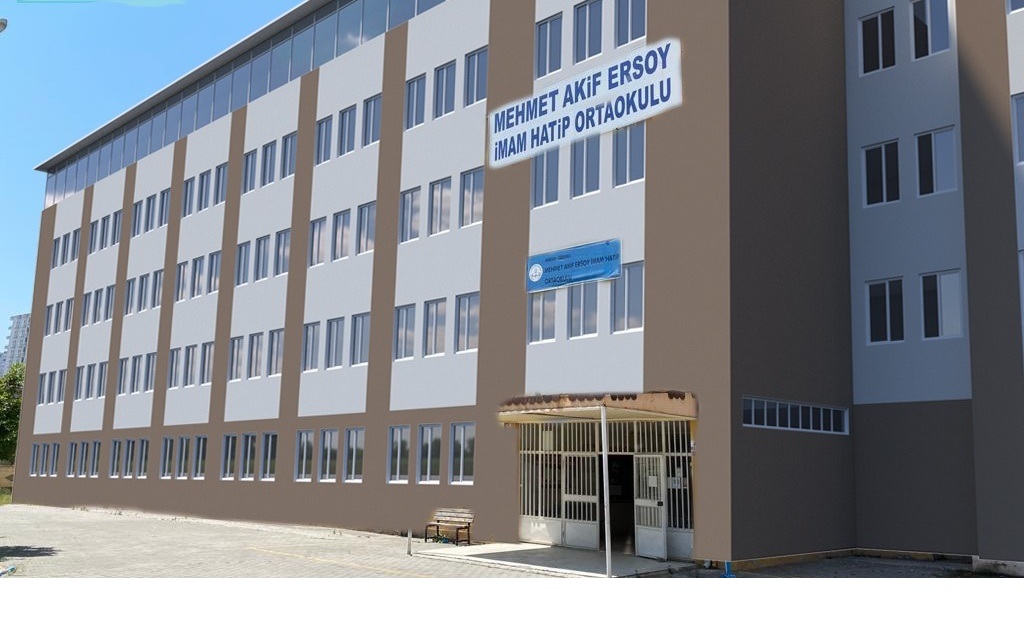 OKULUMUZUN TARİHÇESİ
Okulumuz 1987-1988 eğitim-öğretim yılında Mehmet Akif Ersoy Ortaokulu olarak eğitime başlamış, ortaokul 1. sınıf kayıtları aynı yıl Erdemli Lisesi kayıtları ile birlikte adı geçen lisede yapılmış, özellikle okulumuz çevresinin öğrencileri için Erdemli Lisesi bünyesinde 1 sınıf oluşturuluştur. Bu öğrenciler Erdemli Lisesi 1-O  sınıfı olarak eğitim öğretime başlamıştır.
      	Okulun eğitim öğretime açılması elde olmayan sebeplerle geç kalmış, ancak  Ocak  1988’de okulumuza müdür olarak atanan Nail ERSOY, okulumuzu eğitim öğretime hazırlamış ve Erdemli Lisesi bünyesinde eğitim görmekte olan 1-O sınıfı  öğrencileri kayıtları ile birlikte okulumuza nakledilmiş ve 08.02.1988 günü eğitim öğretim faaliyetleri başlatılmıştır. Bu 34 öğrenci okulun ilk öğrencileri olmuştur. Okulun ilk kadrolu öğretmenleri Musa COŞAR, Mehmet GÖÇMEN ve Ali ÖKSÜZ olmuşlardır.
		Okulumuz Bakanlığımızın 20.08.1991 tarih ve 14751 sayılı olurları ile Mehmet Akif Ersoy İlköğretim Okulu olmuştur. Daha sonra 31/05/2012 tarih ve 15339 sayılı Valilik Olurları ile Mehmet Akif Ersoy İmam Hatip Ortaokulu’na dönüştürülmüştür.
		Okulumuz binası 2015-2016 eğitim öğretim yılı sonunda yıkılarak  Erdemli Anadolu İmam Hatip Lisesi B bloğa taşınmış, 2016-2017 eğitim öğretim yılı başında ise henüz öğrenci almadığı için Erdemli 15 Temmuz Şehitleri İmam Hatip Ortaokulu binasına geçmiştir. 2016-2017 eğitim öğretim yılının II.döneminde ise tekrar Erdemli Anadolu İmam Hatip Lisesi A bloğunun bize tahsis edilen kısmına taşınmış ve halen orada tahsis olarak eğitim öğretime devam etmektedir.
MİSYONUMUZ
Mehmet Akif Ersoy  İmam Hatip Ortaokulu bilgili, kültürlü, başarılı, kendine güvenen, kendi değerlerimizle birlikte insanlığın ortak kazanımları olan evrensel değerleri özümsemiş, yaratılanı ‘Yaradan’dan ötürü sevebilen, tabiatı tahrip değil imar eden, sorun değil çözüm üreten, farklılıkları doğal ve zenginlik kabul edip  bunlardan yararlanmayı hedefleyen; insana, düşünceye, özgürlüğe, ahlaka ve kültürel mirasa saygı duyan kişilikli fertler yetiştirmektir.
VİZYONUMUZ
İslam inancını ve evrensel değerleri benimsemiş kendisiyle barışık vatanına ve insanlığa faydalı mutlu bireyler yetiştirmek.
TEMEL DEĞERLERİMİZ
Okul Künyesi
Çalışan Bilgileri Tablosu
Okul Yerleşkesine İlişkin Bilgiler
Sınıf ve Öğrenci Bilgileri
PAYDAŞ ANALİZİ
Kurumumuzun temel paydaşları öğrenci, veli ve öğretmen olmakla birlikte eğitimin dışsal etkisi nedeniyle okul çevresinde etkileşim içinde olunan geniş bir paydaş kitlesi bulunmaktadır. Paydaşlarımızın görüşleri anket, toplantı, dilek ve istek kutuları, elektronik ortamda iletilen önerilerde dâhil olmak üzere çeşitli yöntemlerle sürekli olarak alınmaktadır.
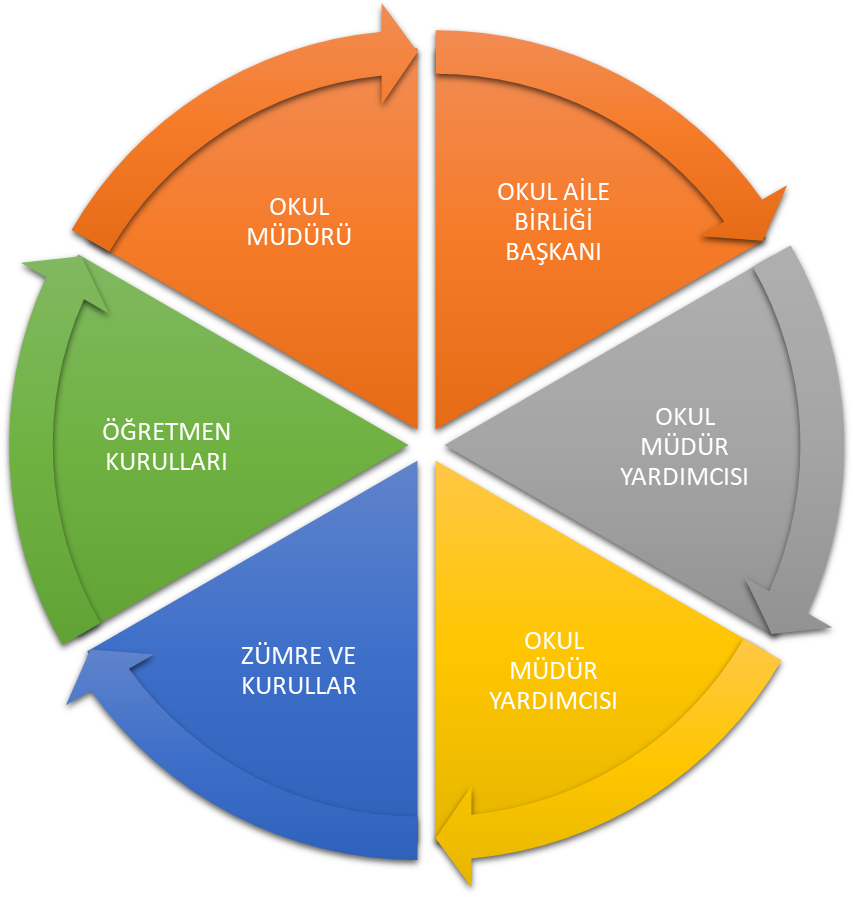 OKULUMUZUN DÜZENLEDİĞİ VE KATILDIĞI ETKİNLİKLER İLE ELDE ETTİĞİ BAŞARILAR
OKULULMUZDAN KARELER
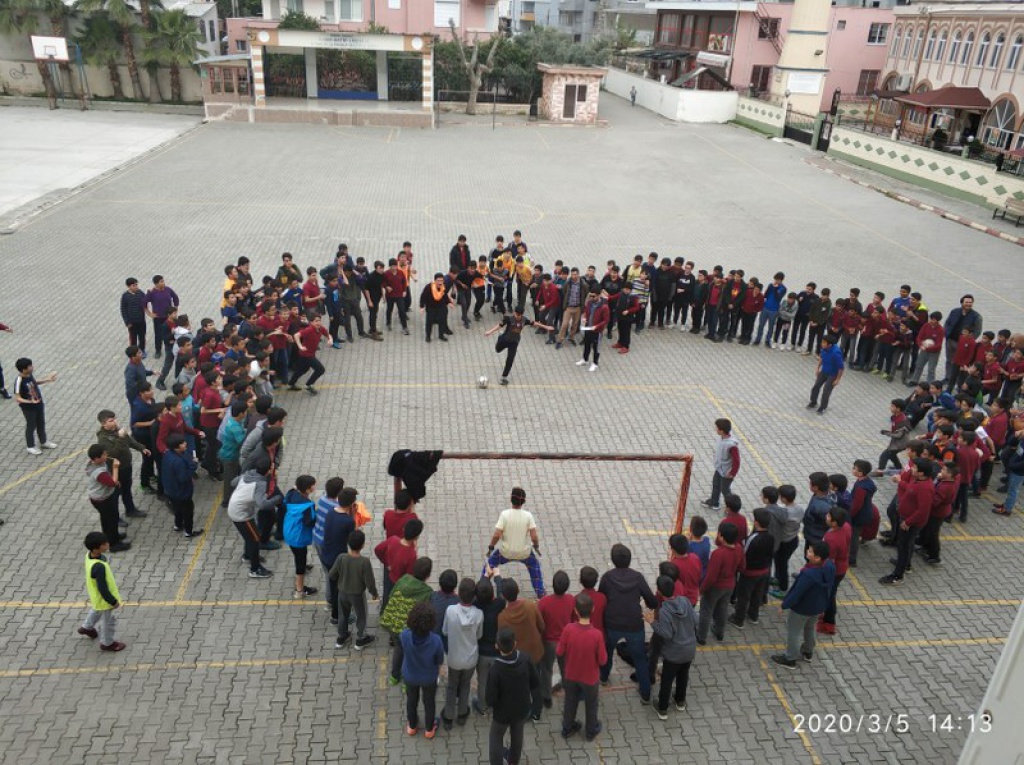 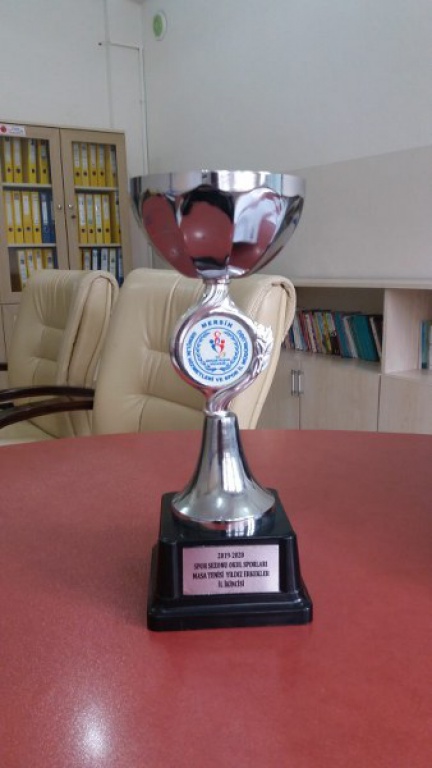 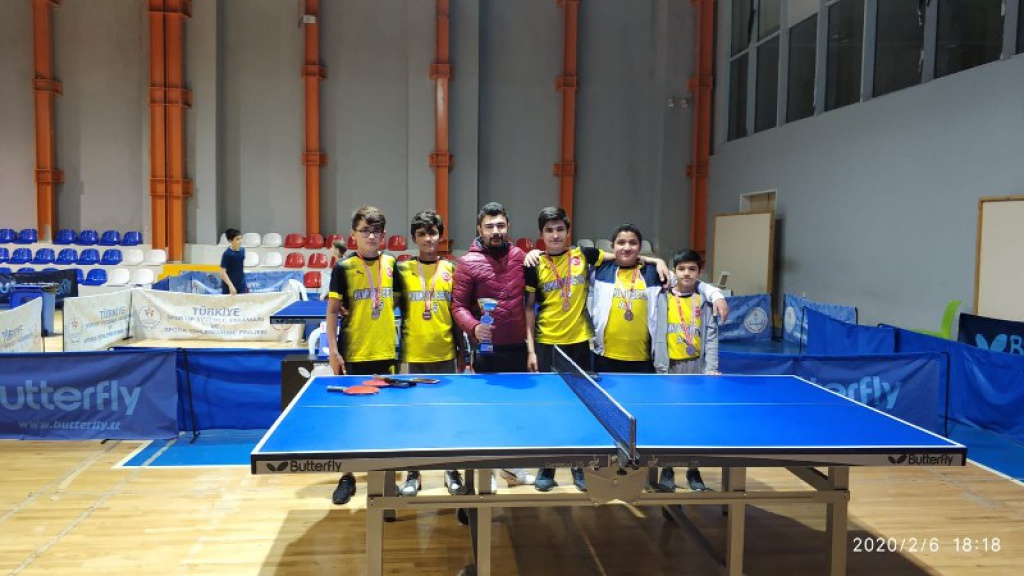 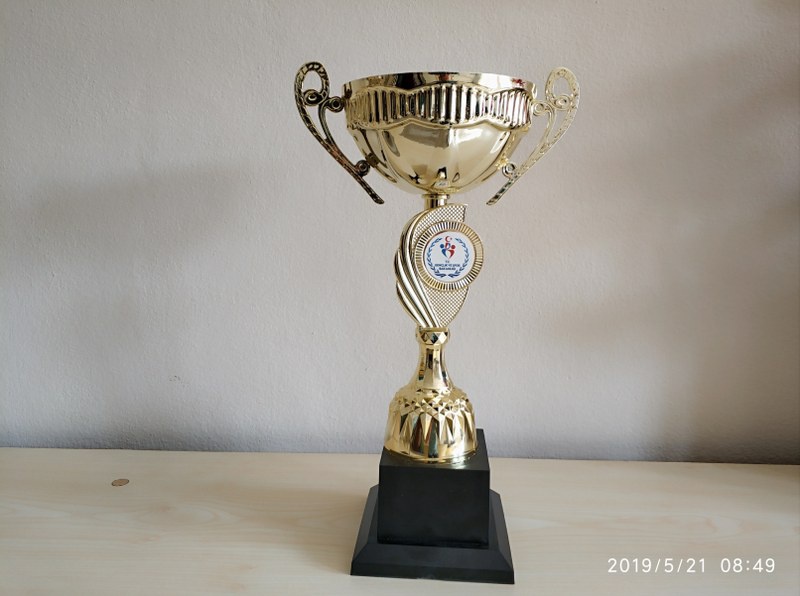 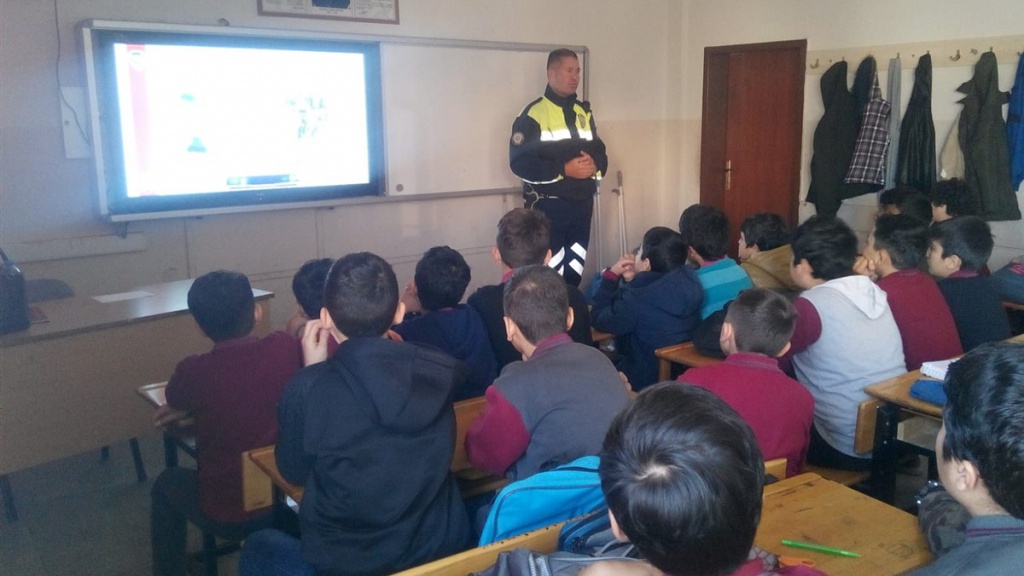 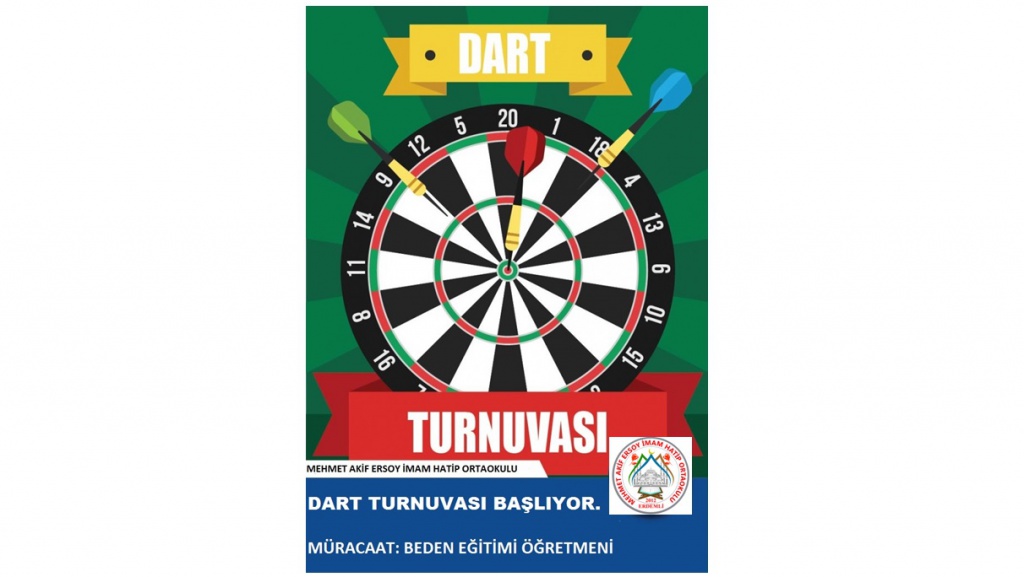 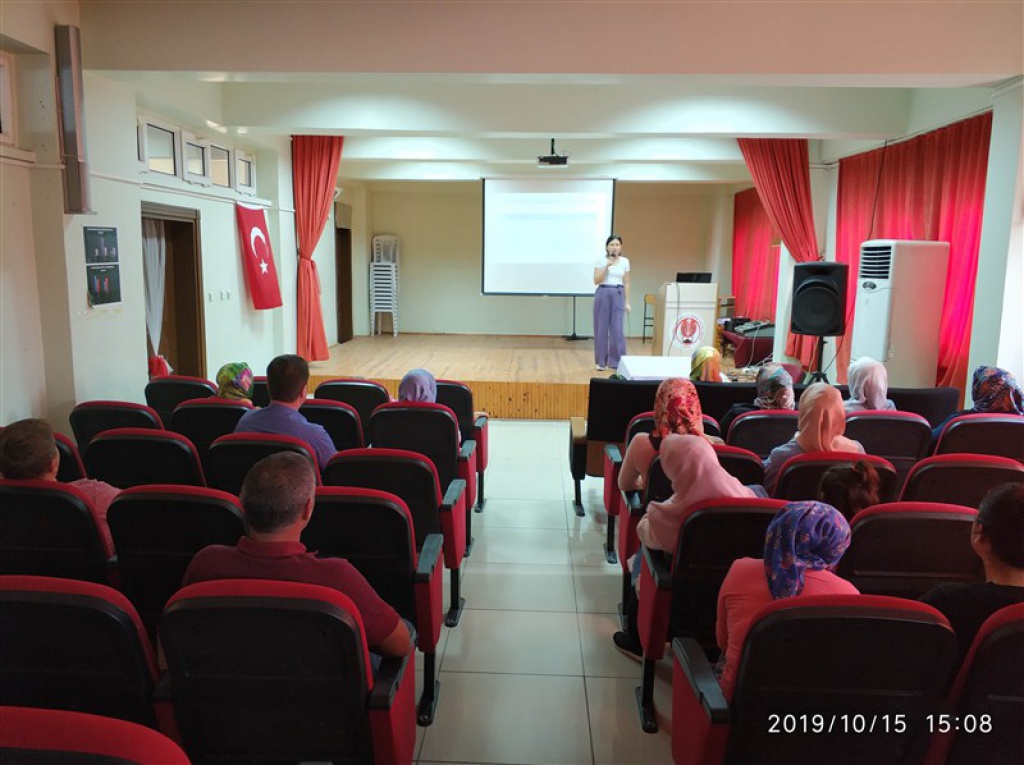 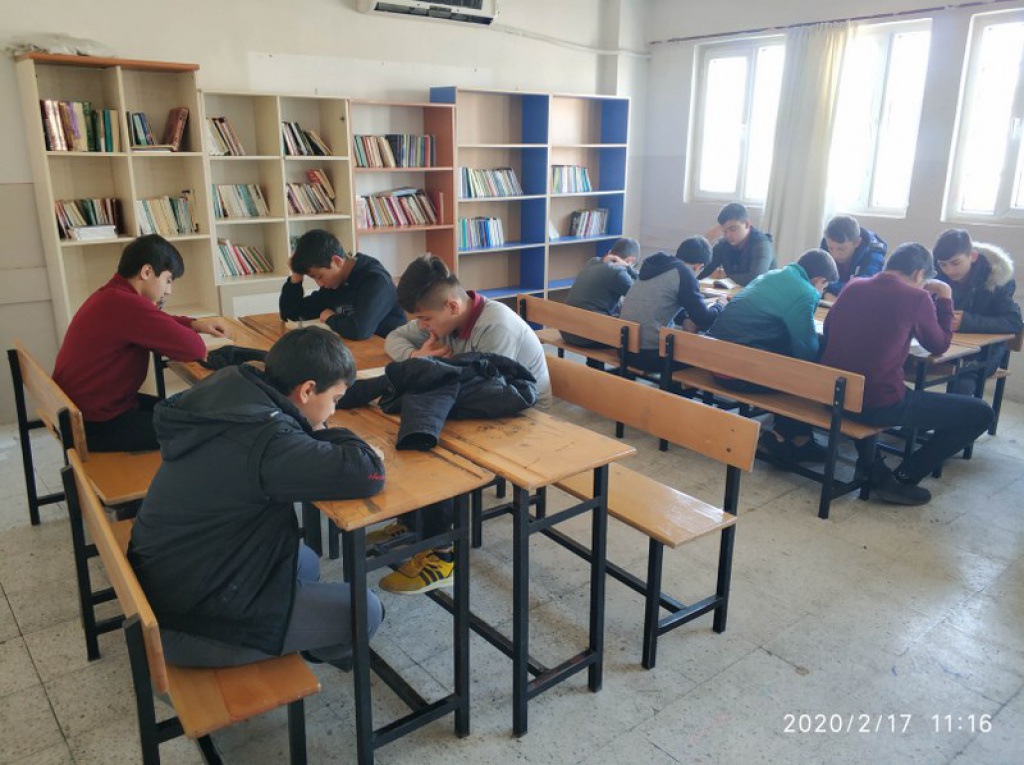 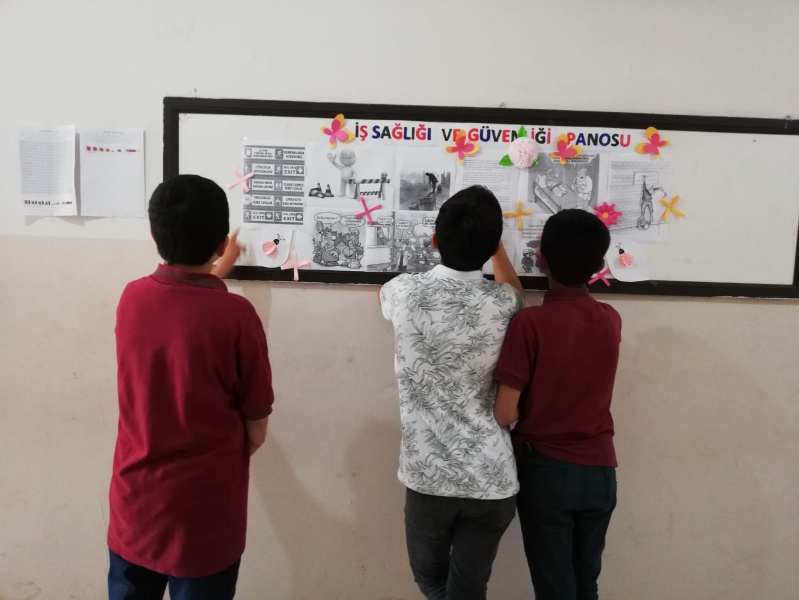 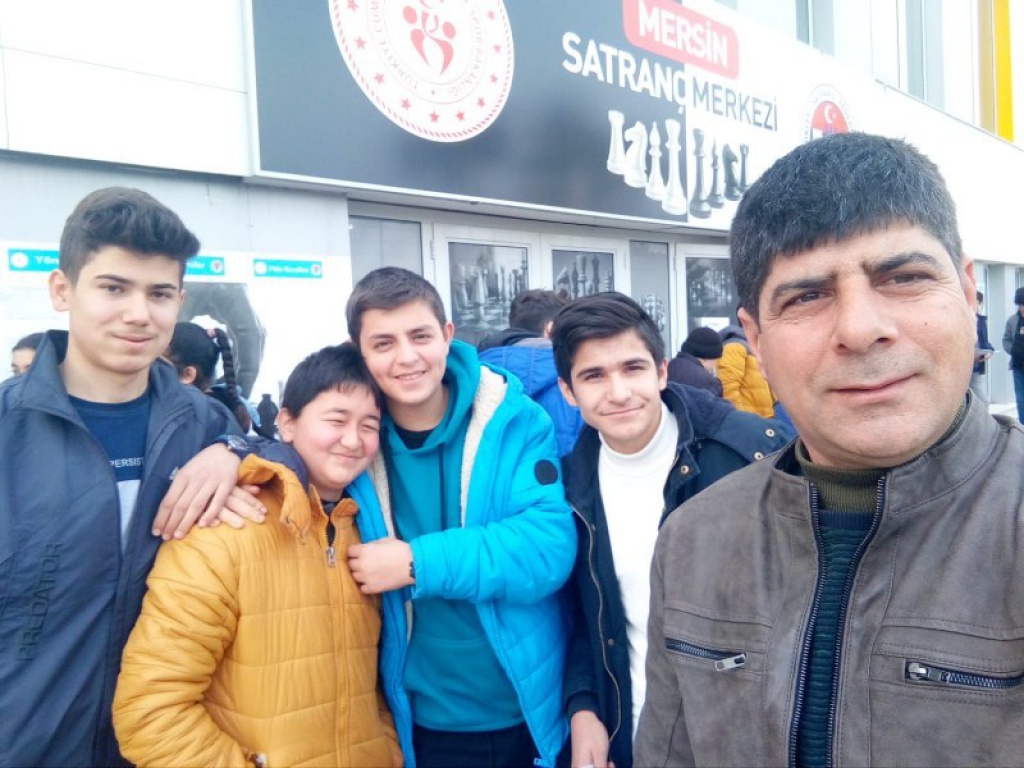 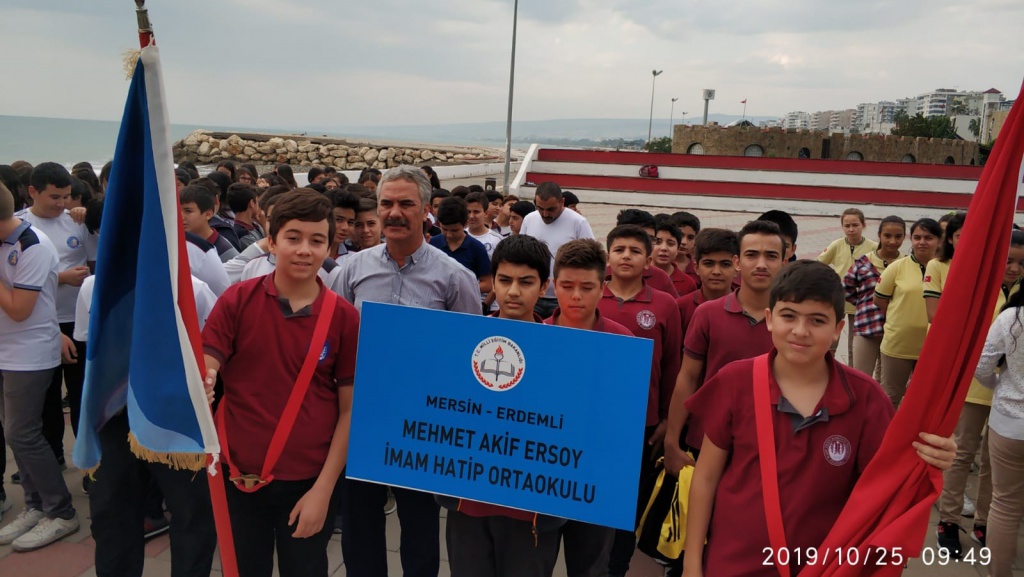 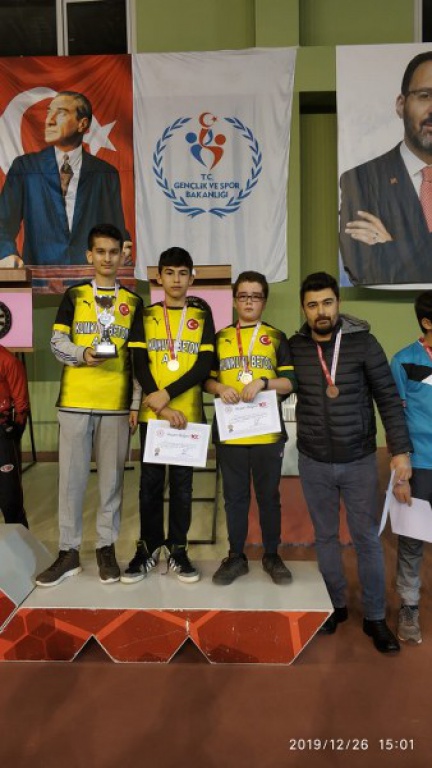 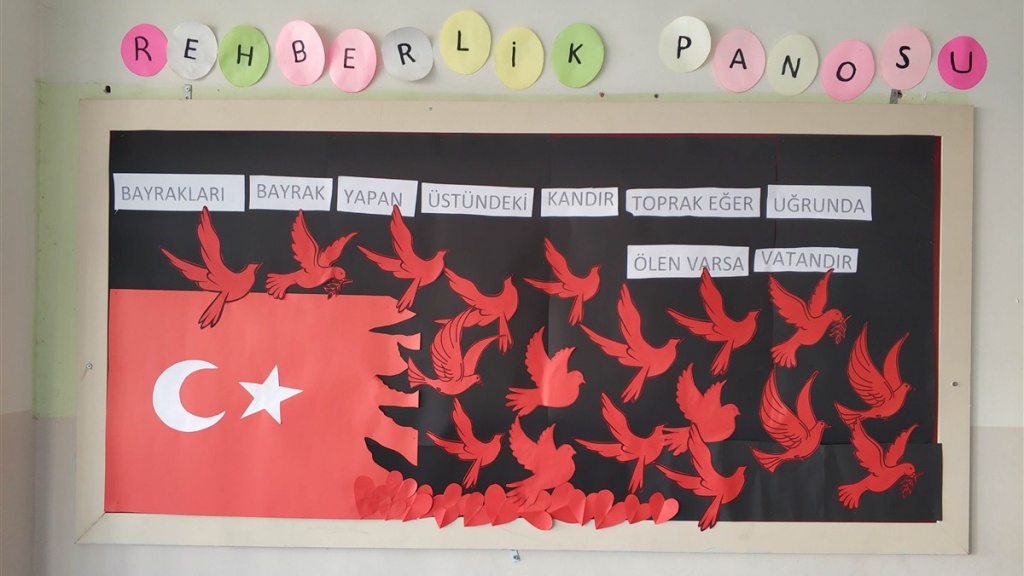 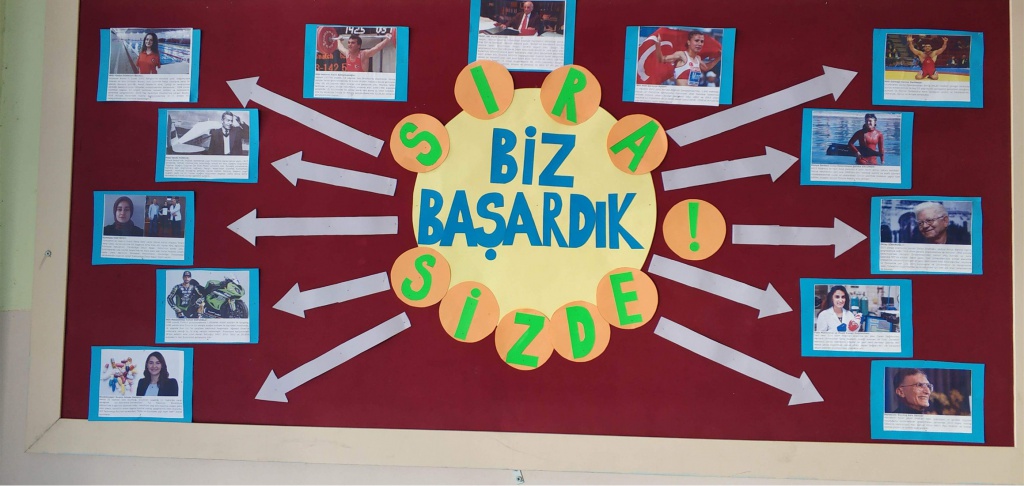 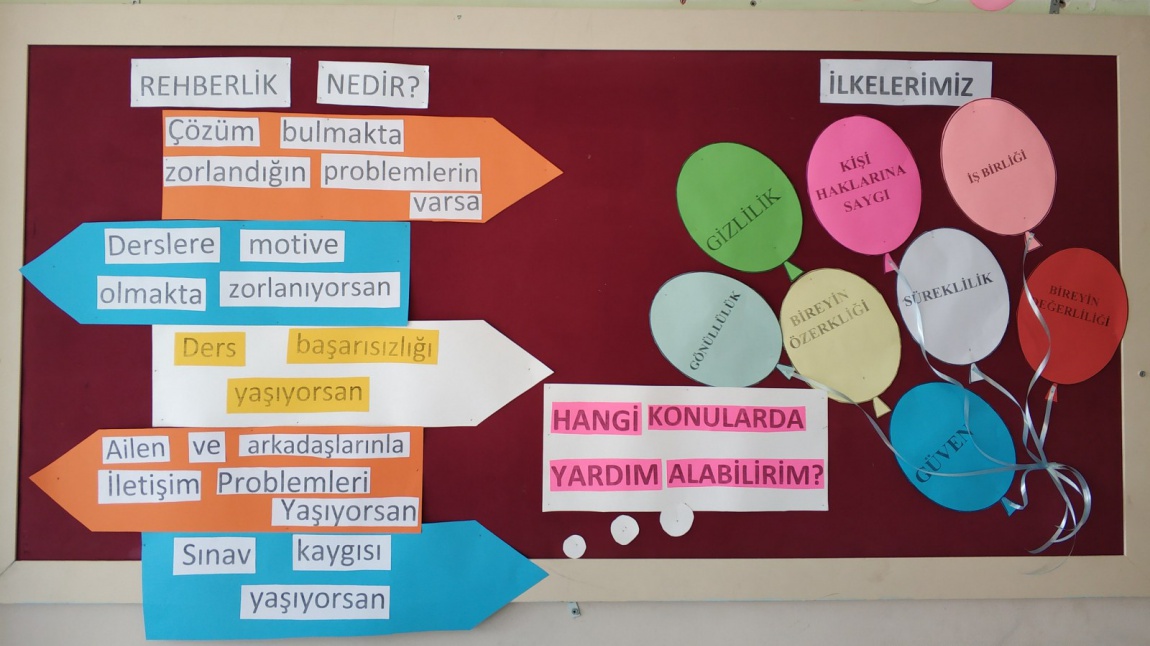 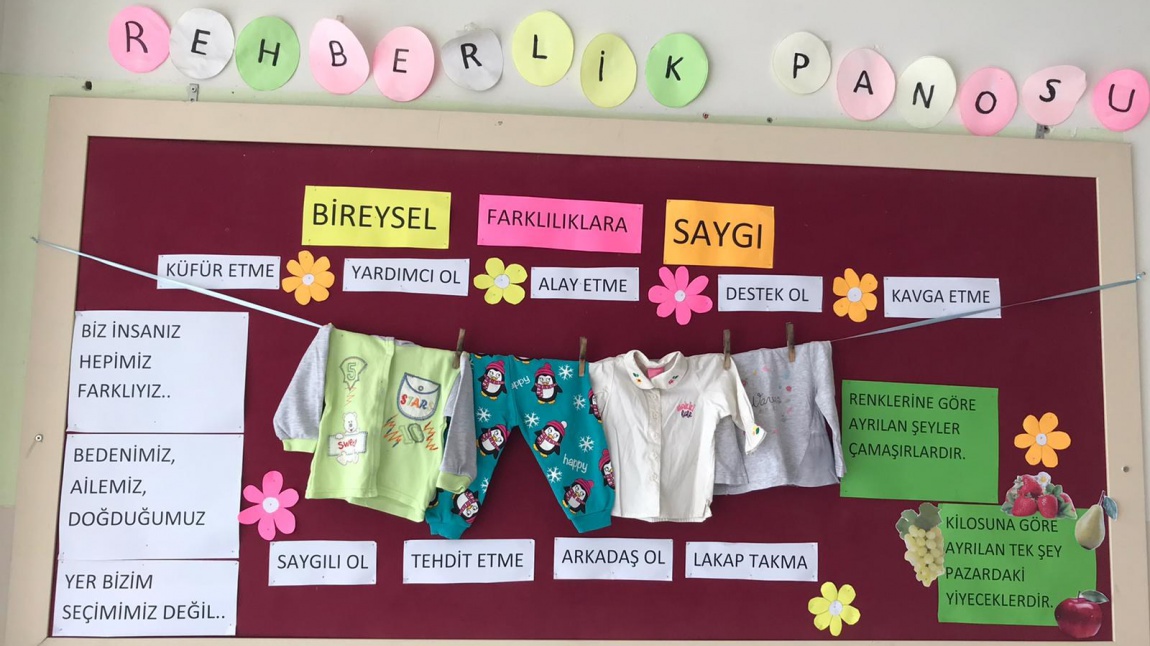